Water table fluctuations in tiled glacial landscapes
Keith E. Schilling, Ph.D.
State Geologist/Research Engineer
Iowa Geological Survey
300,000 – 130,000 years
30,000 – 10,500 years
2,500,000 to 500,000 years
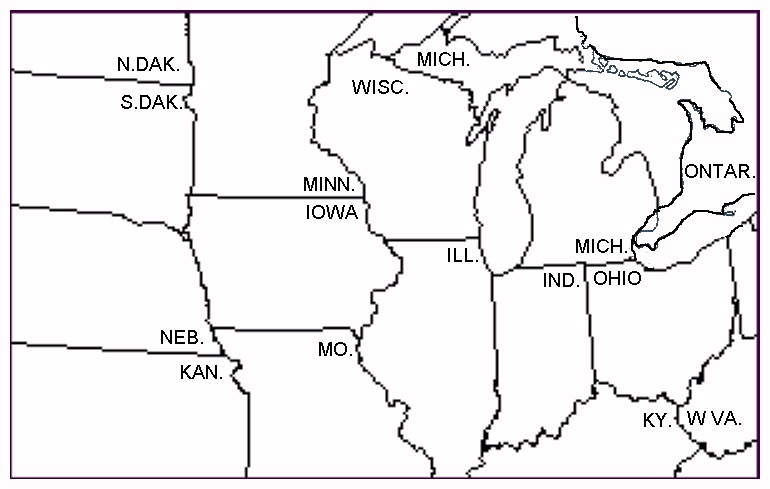 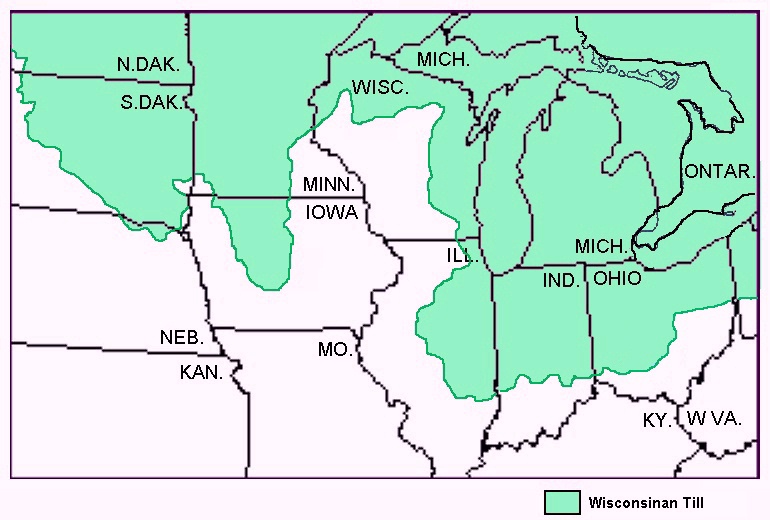 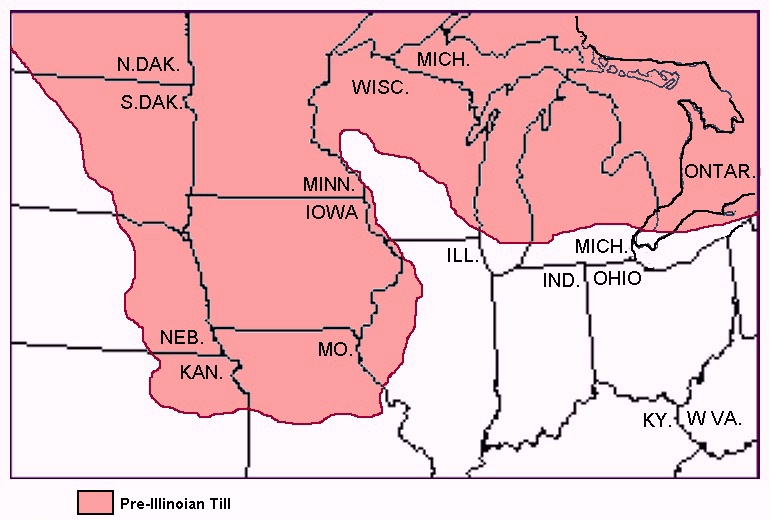 Cropping intensity varies by land slope
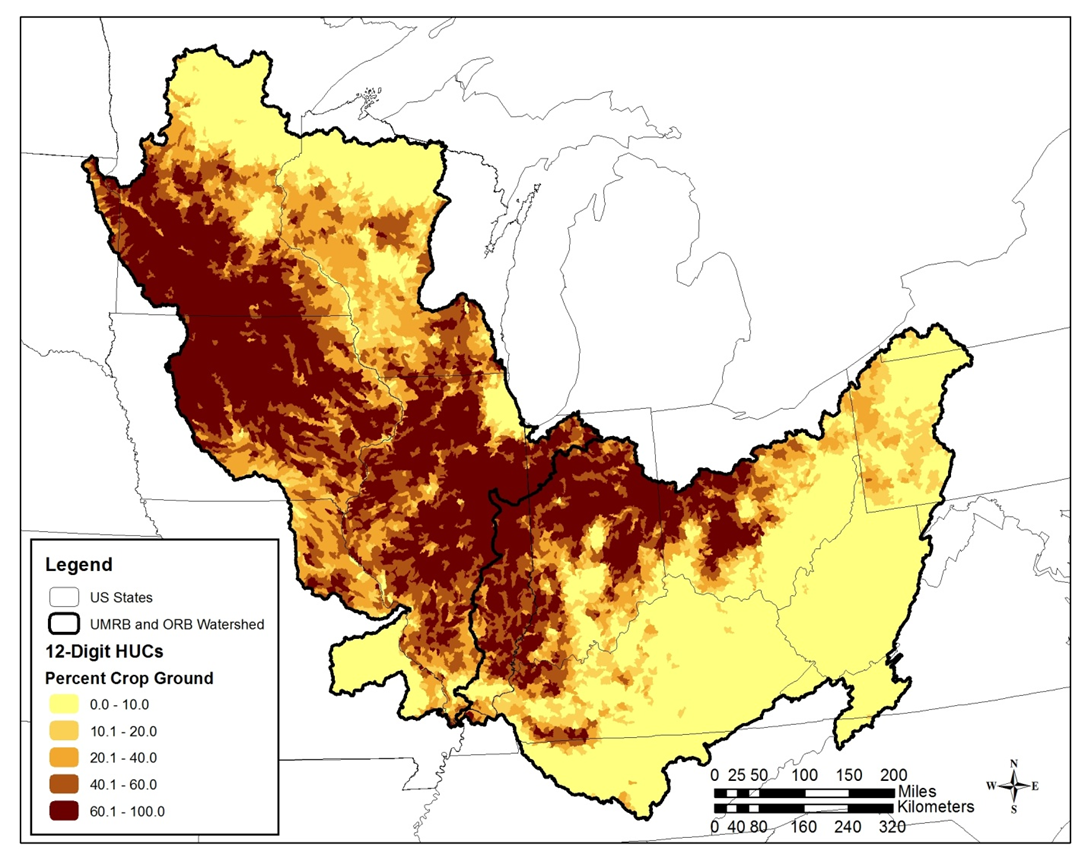 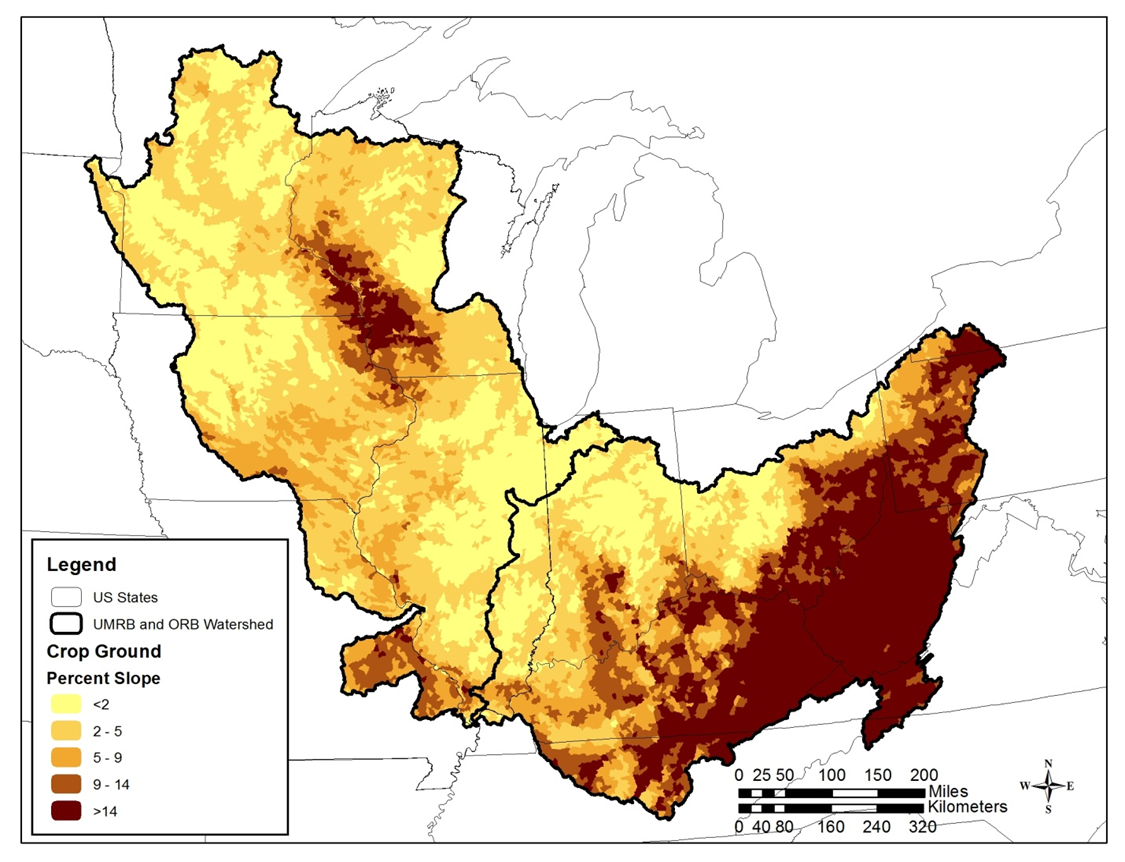 Row crop intensity
Slope of cropped lands
Schilling, K.E., C.F. Wolter and E. McLellan. 2014. Agro-hydrologic landscapes in the Upper Mississippi and Ohio river basins.  Environmental Management, 55:646-656.
Young glacial landscape - areas of level terrain
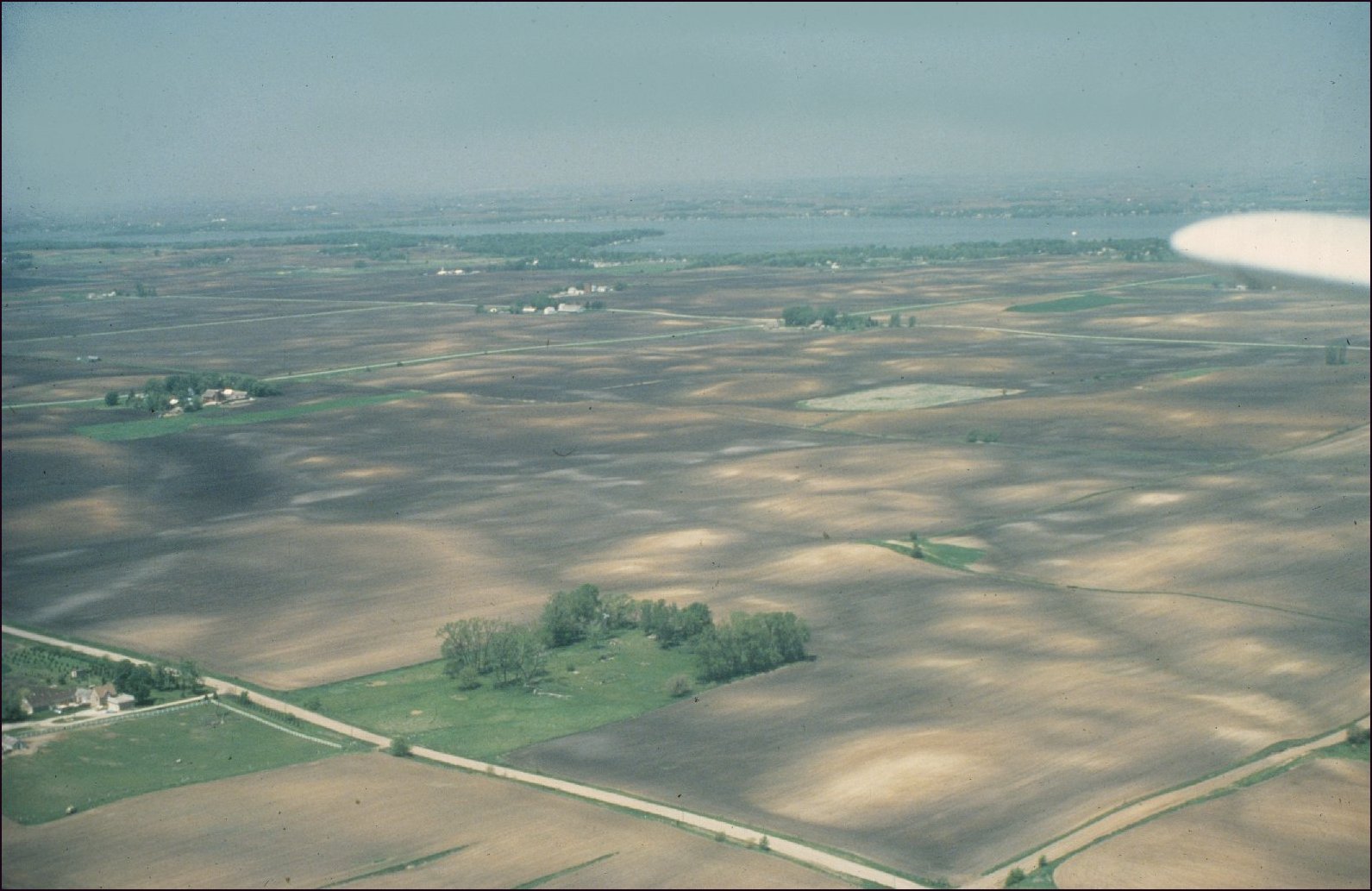 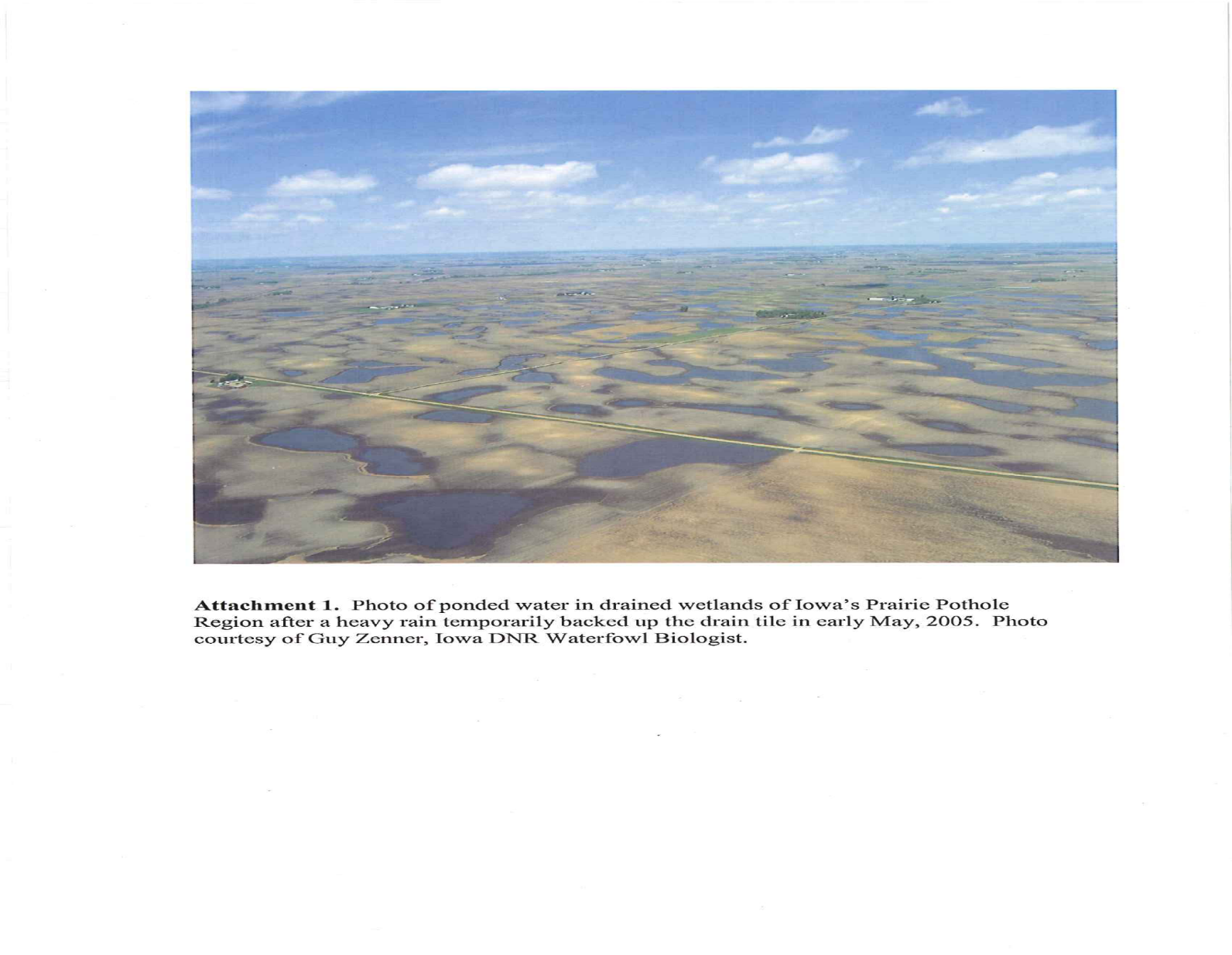 Winnebago  County, Rice Lake                       photo by Gary Hightshoe
Water tables in Des Moines Lobe
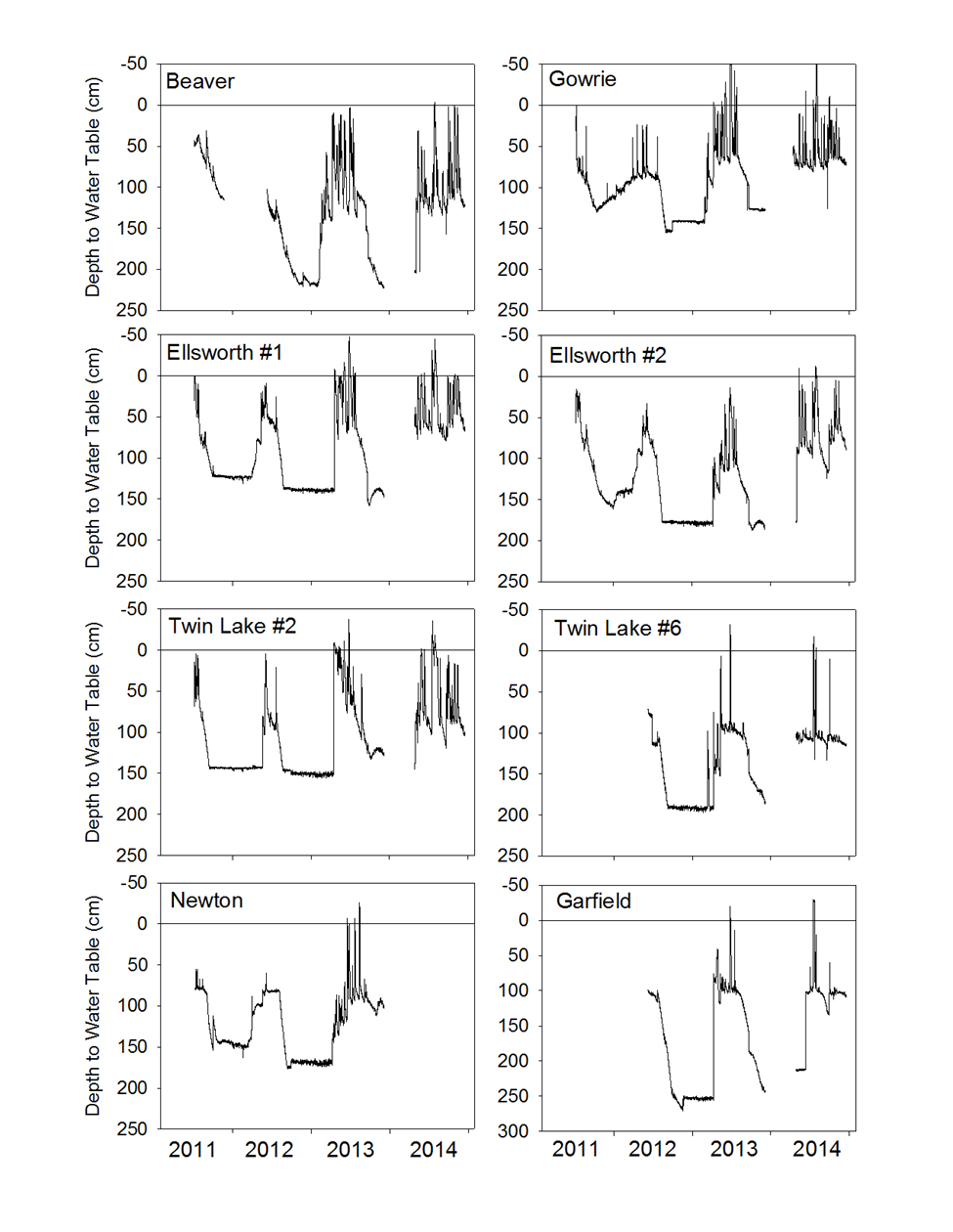 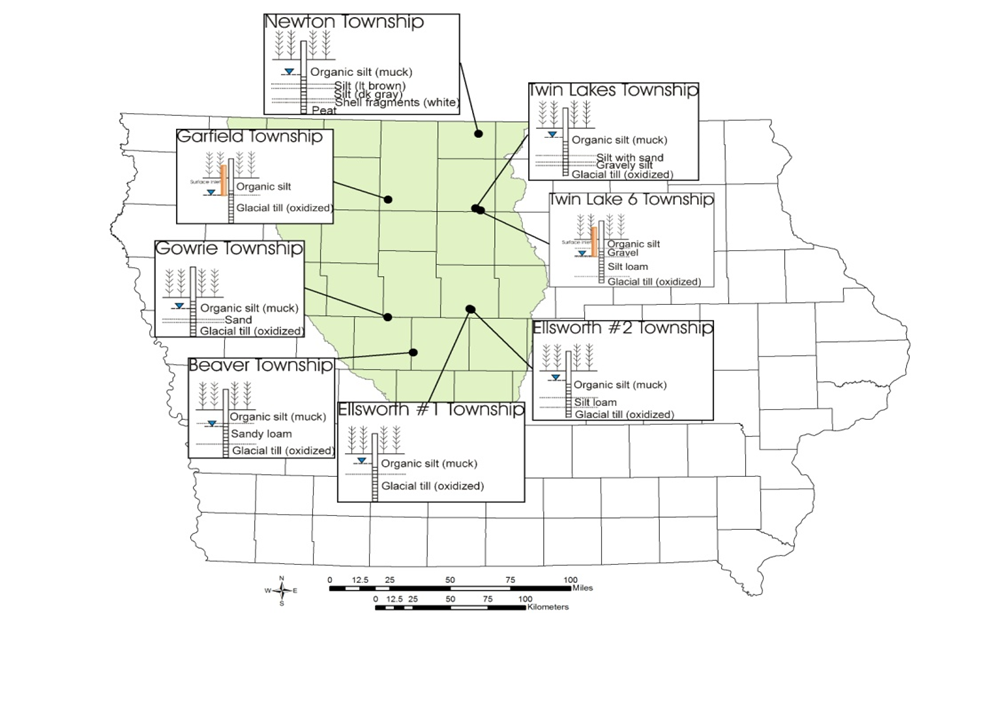 Water table depths in tiled landscapes
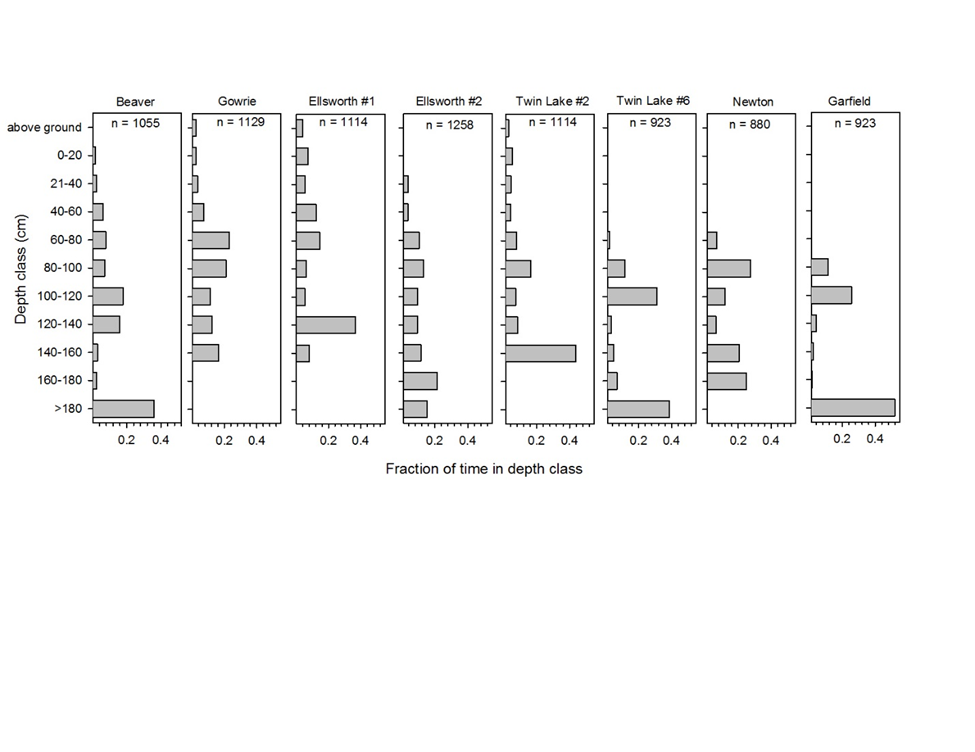 High water tables March to July
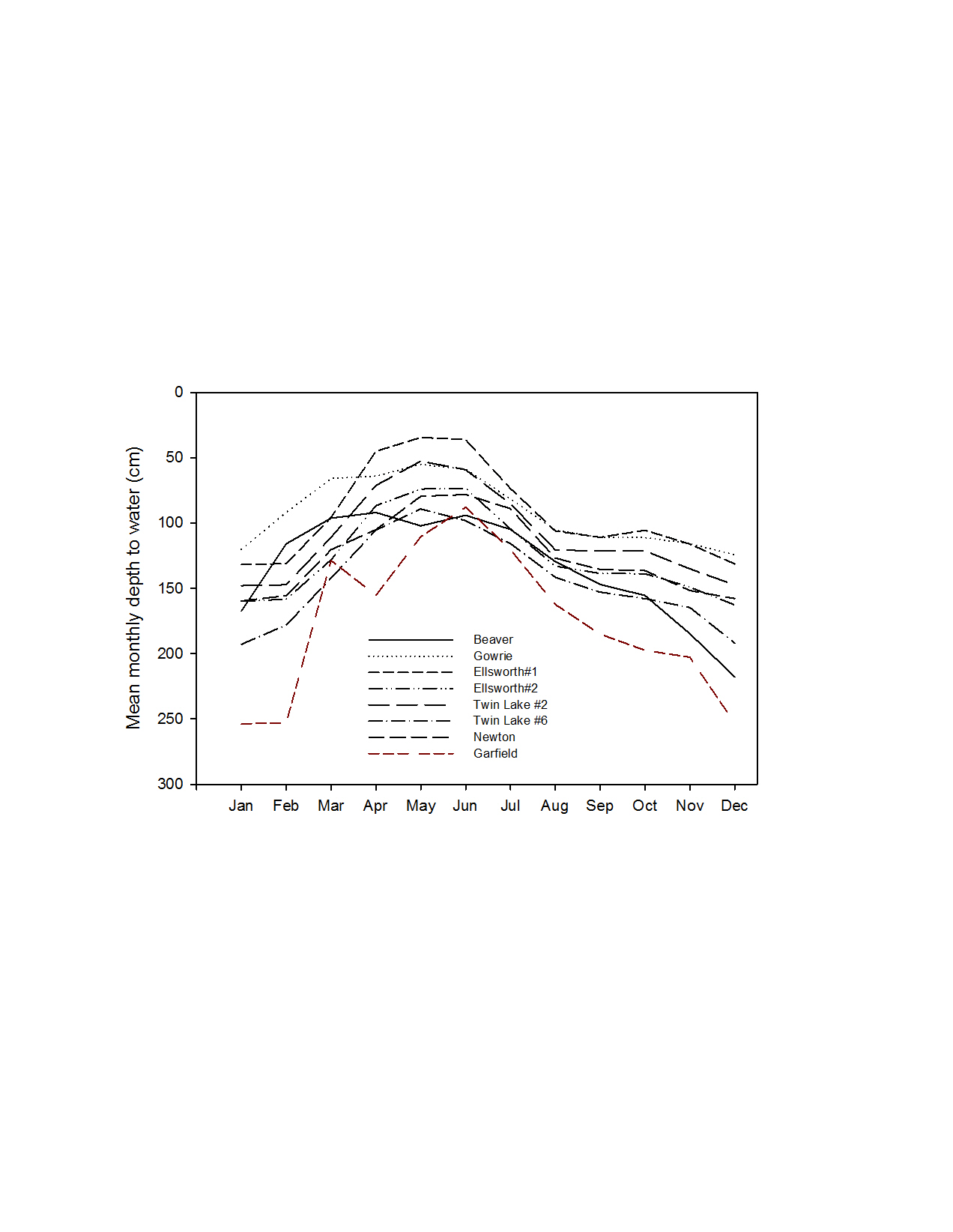 Water table in tiled farm fields is rarely above tile depth
Relation of water table to surface inlets
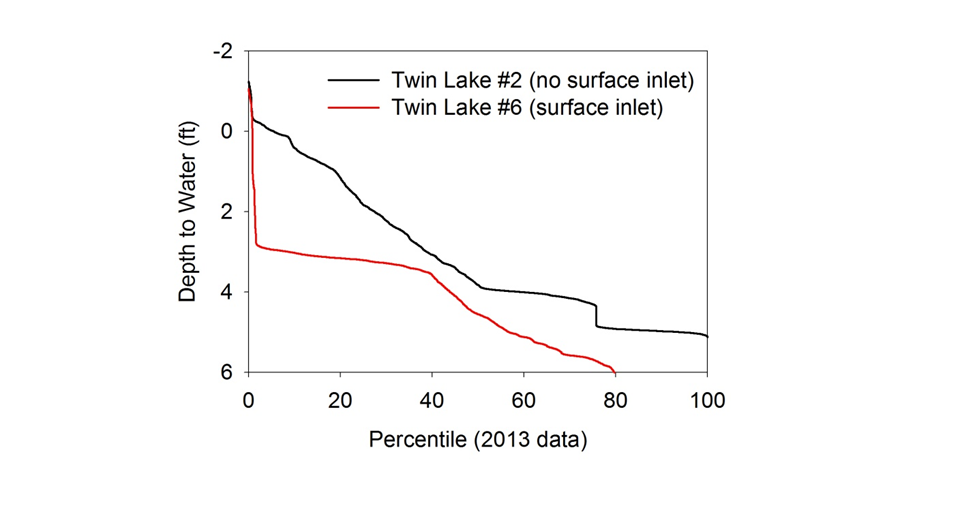 Drains gradually
Water table rapidly decreased to tile depth
Drains rapidly
Schilling, K.E., P.J. Jacobson, M.T. Streeter, and C.S. Jones. 2018. Groundwater hydrology and quality in farmed wetlands of the Des Moines Lobe, Iowa. Wetlands. 38:247-259
Modeling Connectivity of Drained Potholes
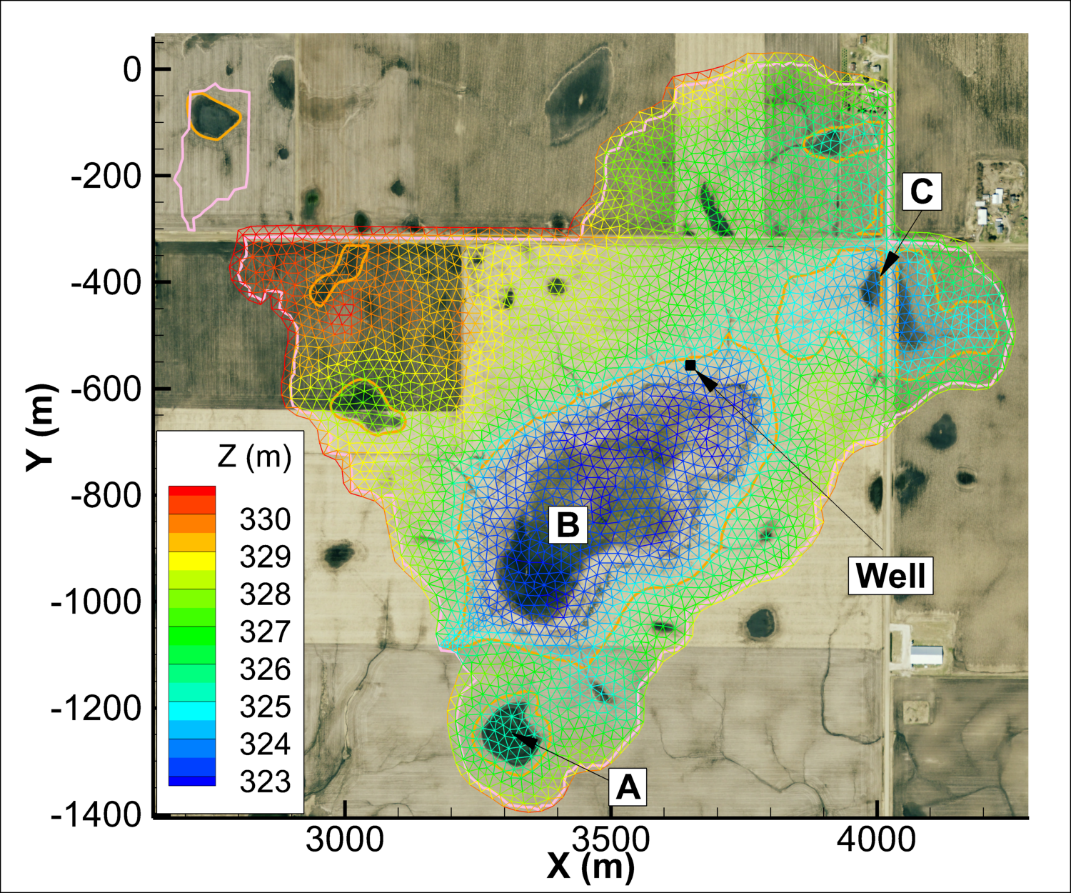 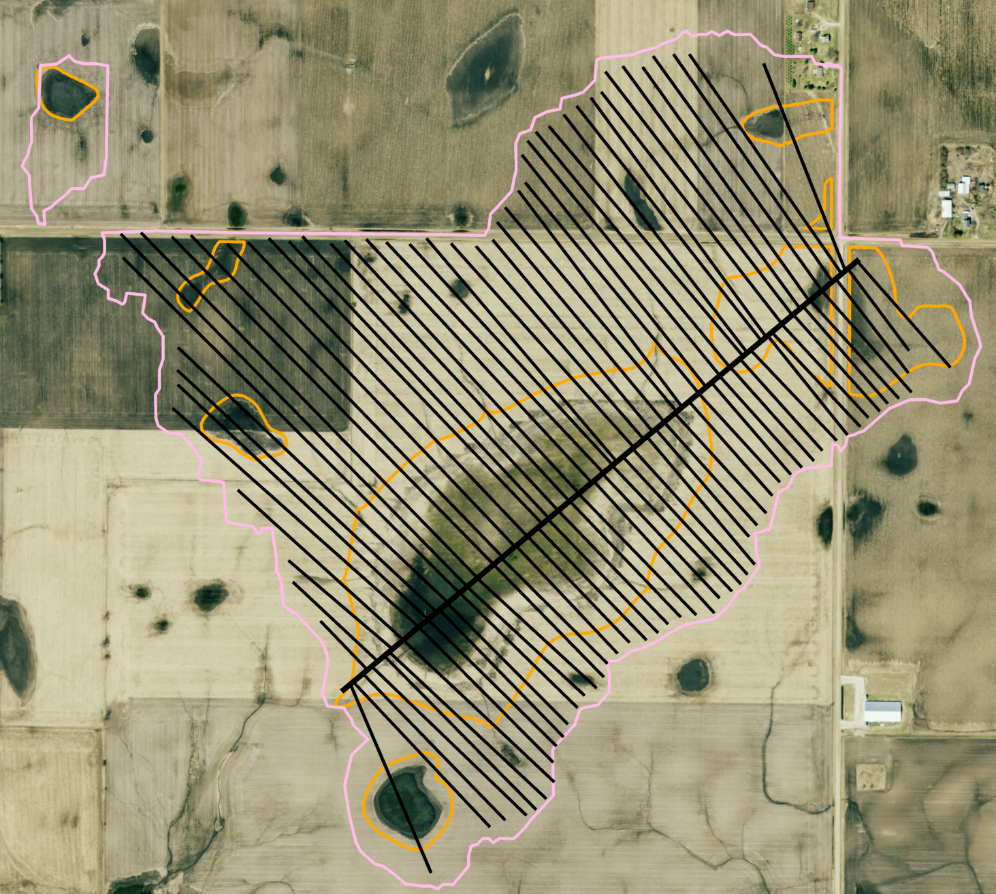 INVESTIGATING HYDROLOGIC CONNECTIVITY of a DRAINED PRAIRIE POTHOLE REGION WETLAND COMPLEX USING A fully integrated, physically-based model
Arenas, A.A., M. Politano, K.E. Schilling and L.J. Weber. 2016. Investigating hydrologic connectivity of a drained Prairie Pothole Region wetland complex using a fully integrate, physically-based model.  Wetlands. DOI:10.1007/s13157-016-0800-5
Model calibration
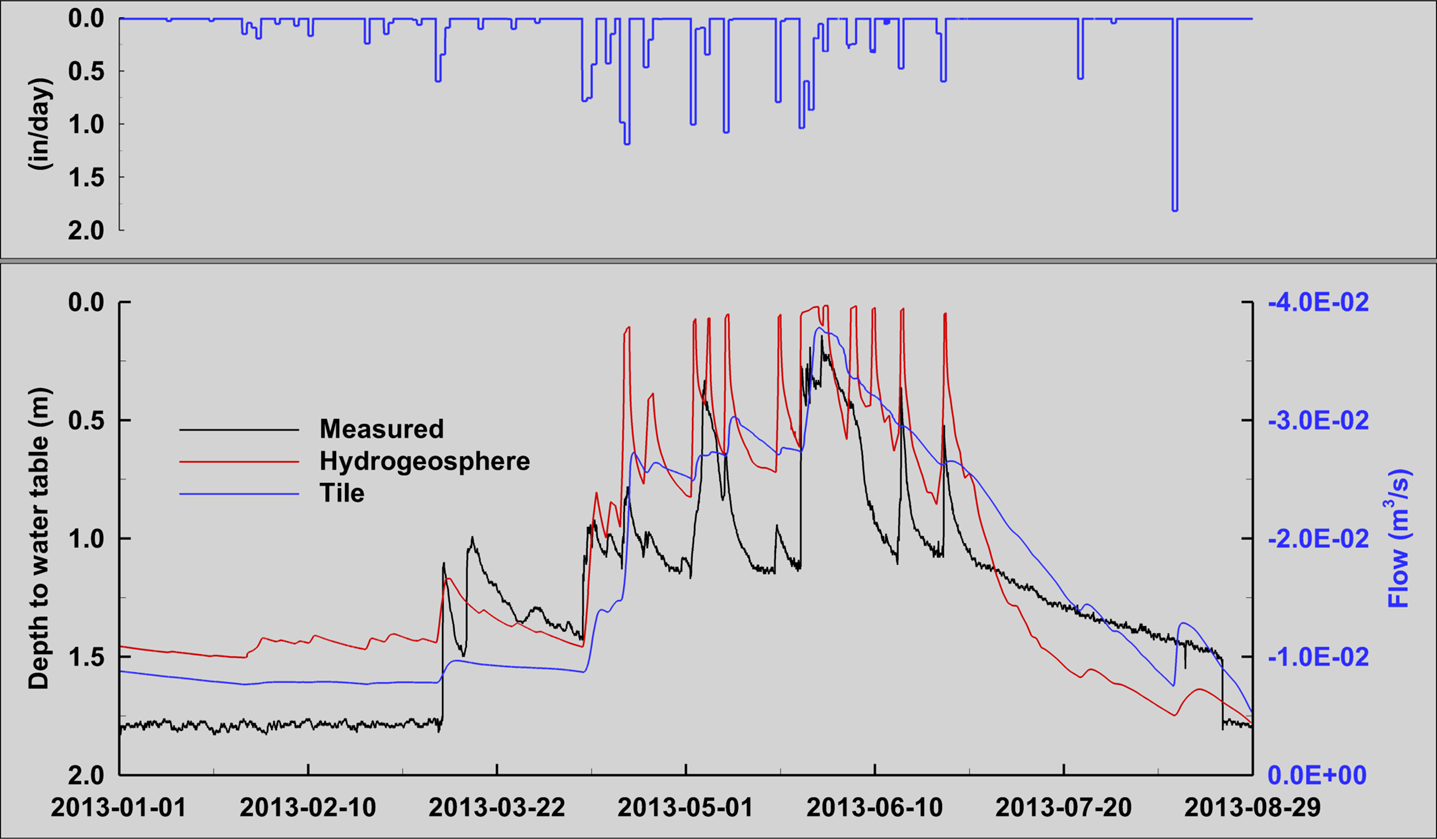 Groundwater rise contribution to ponding
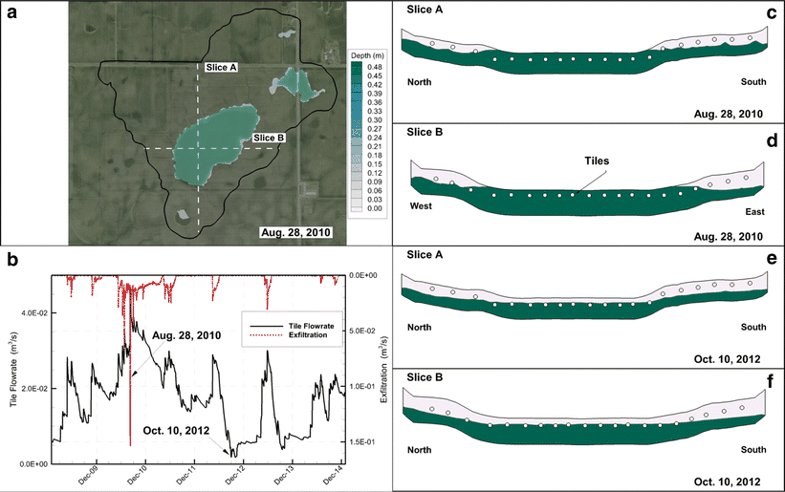 Groundwater will occasionally rise above the ground surface in the pothole depressions during wet periods
Groundwater monitoring in a tiled field
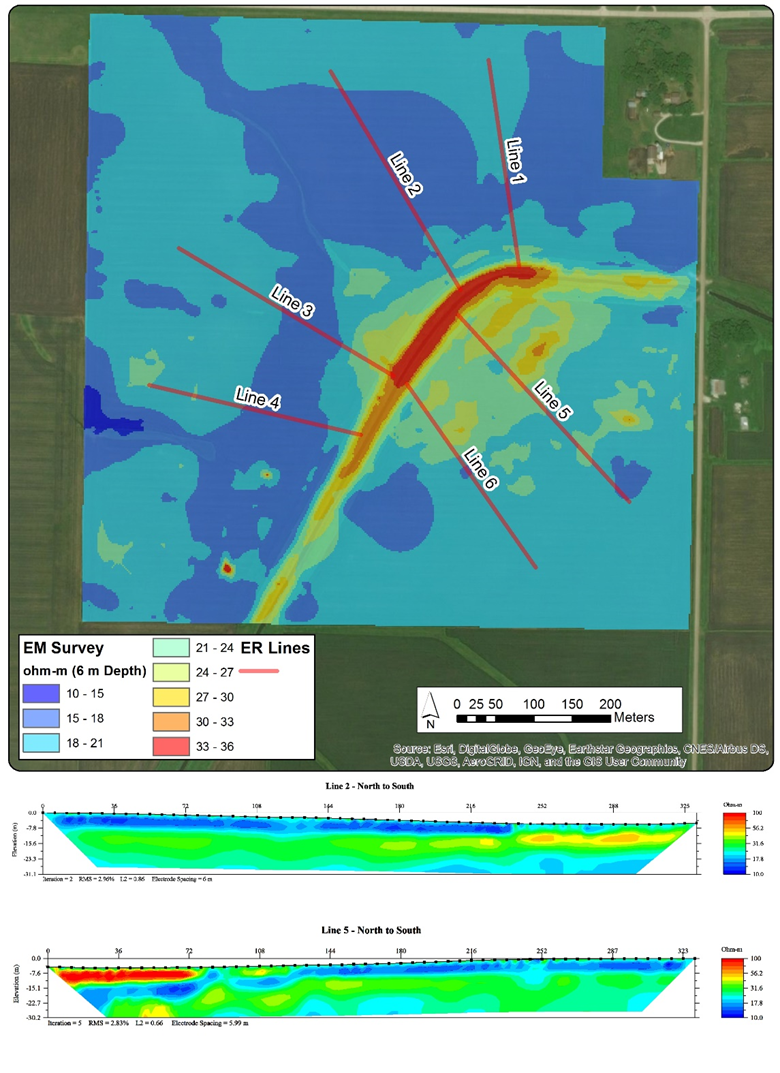 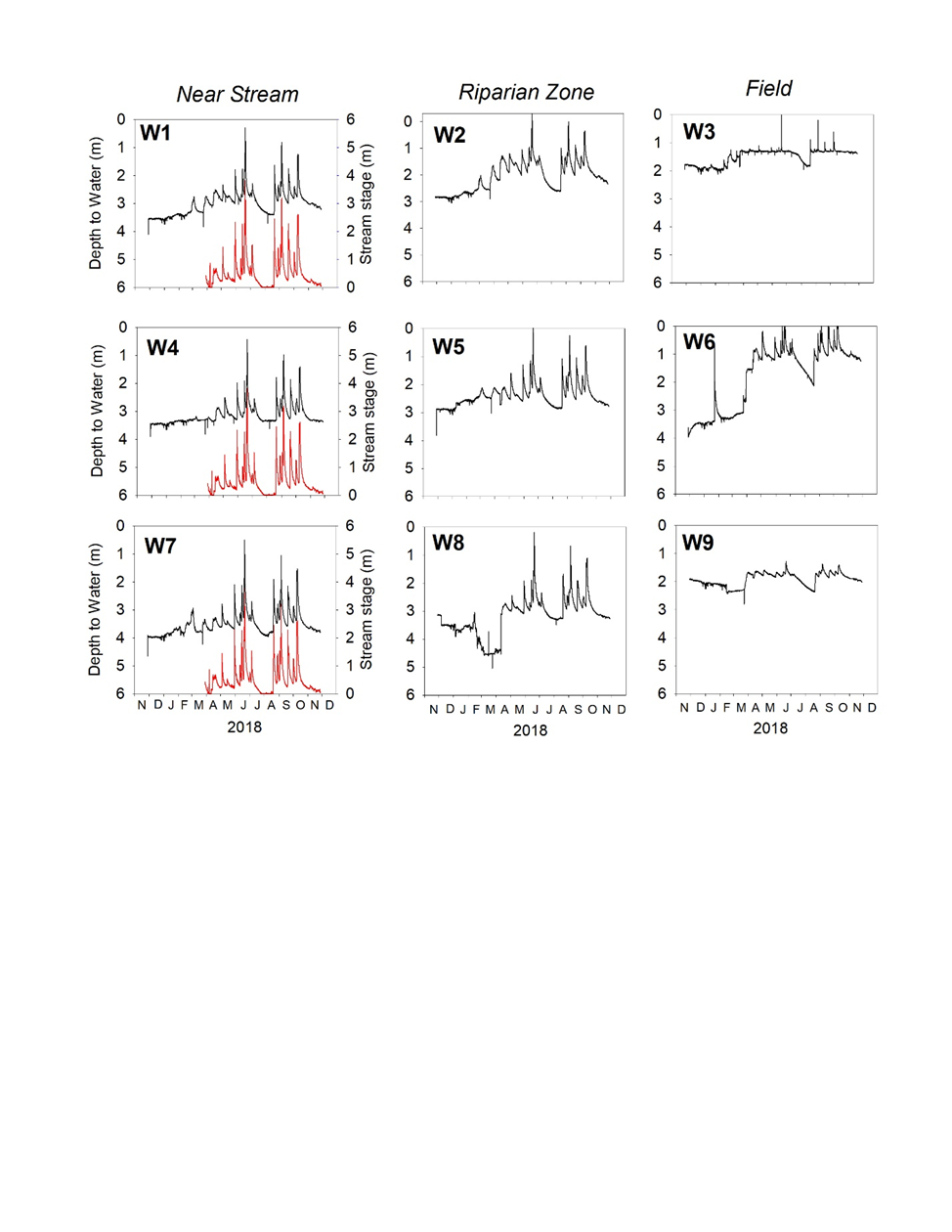 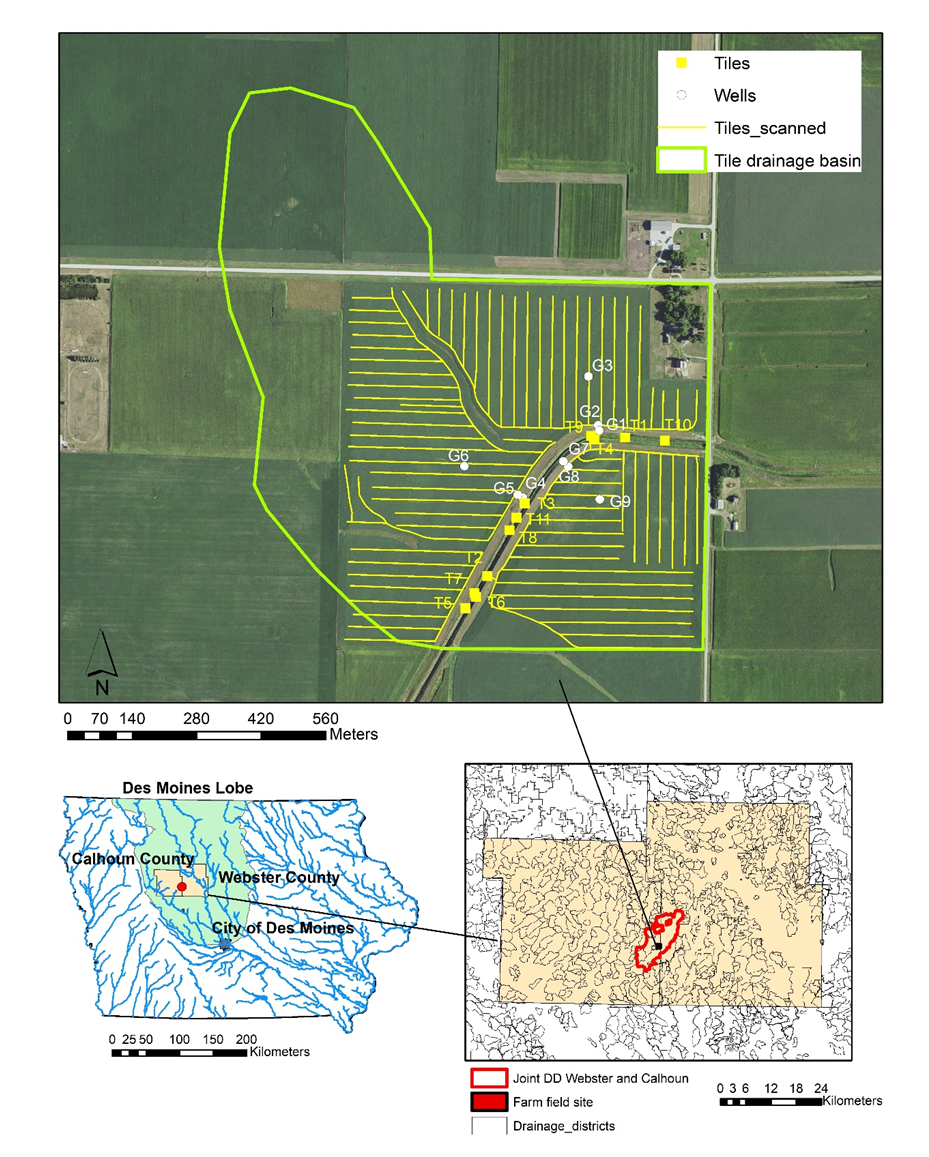 Old glacial landscape - Farming on sloping landscape
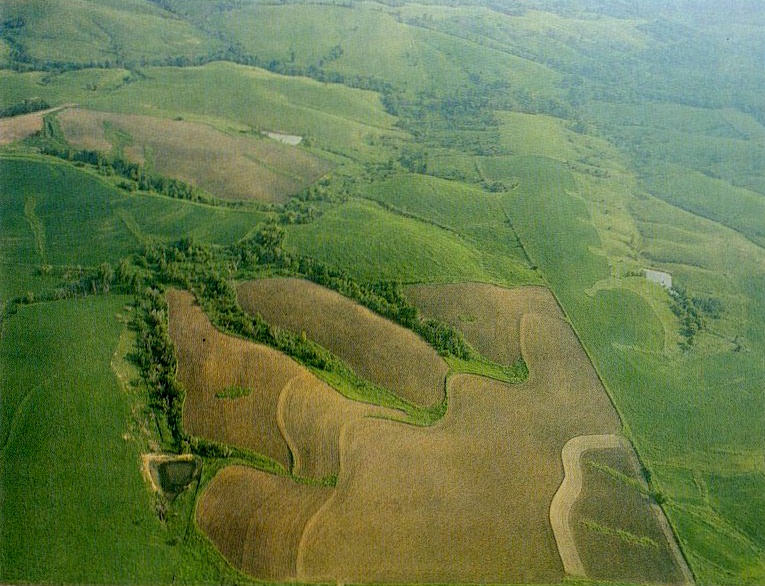 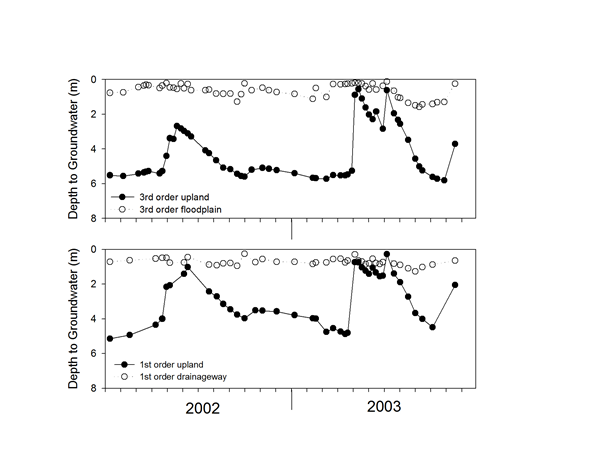 Monona County                                Photo from Land-Use Analysis Laboratory                                                                              Iowa State University
Water tables in older, sloping landscapes
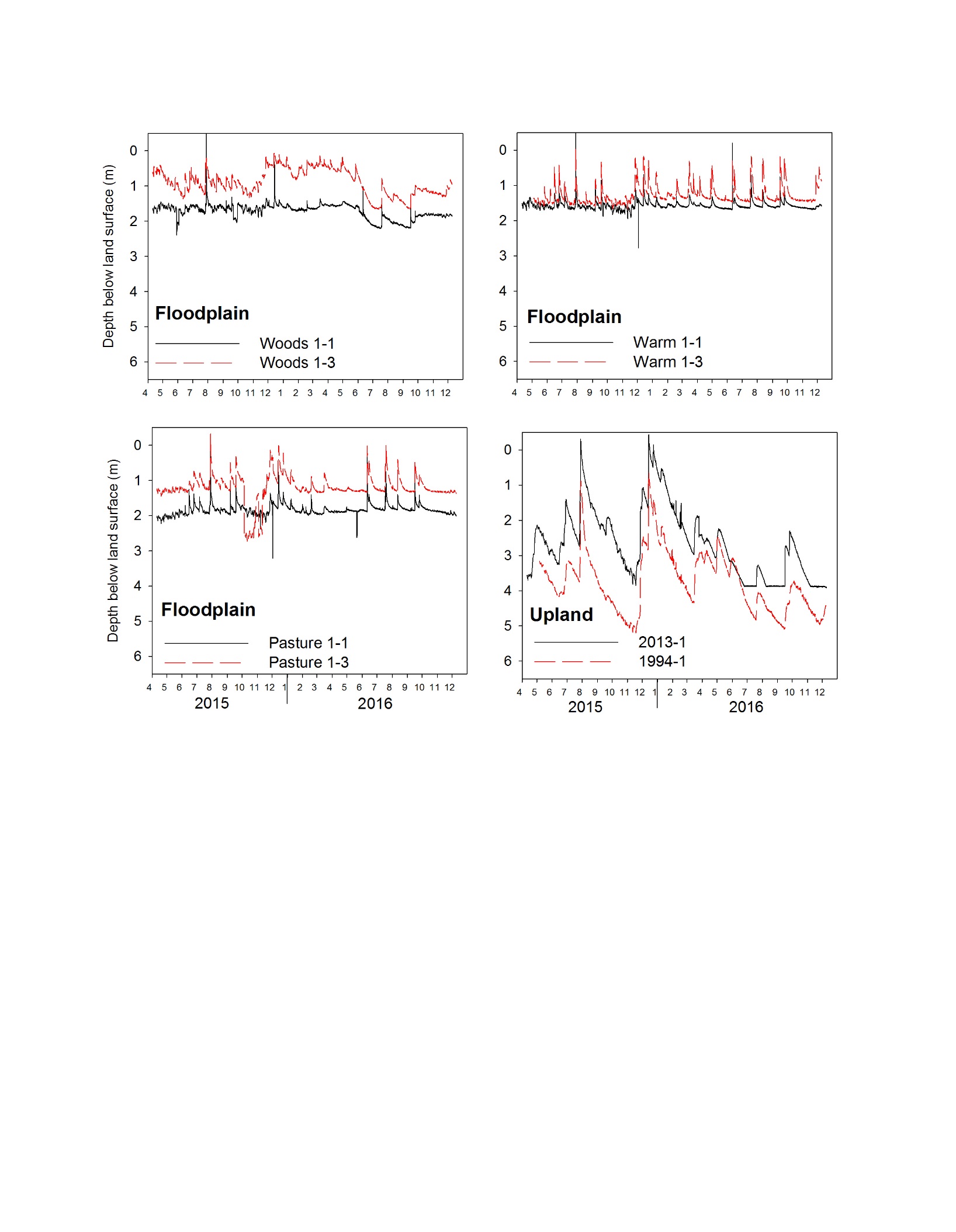 Narrow range of fluctuation in floodplain
Water table in uplands fluctuates >3m
Schilling, K.E., M.T. Streeter, T.M. Isenhart, W.J Beck, M.D. Tomer, K.J. Cole and J.L. Kovar. 2018. Distribution and mass of groundwater orthophosphorus in an agricultural watershed. Science of the Total Environment 65:1330-1340
Difference in water partitioning by landscape position
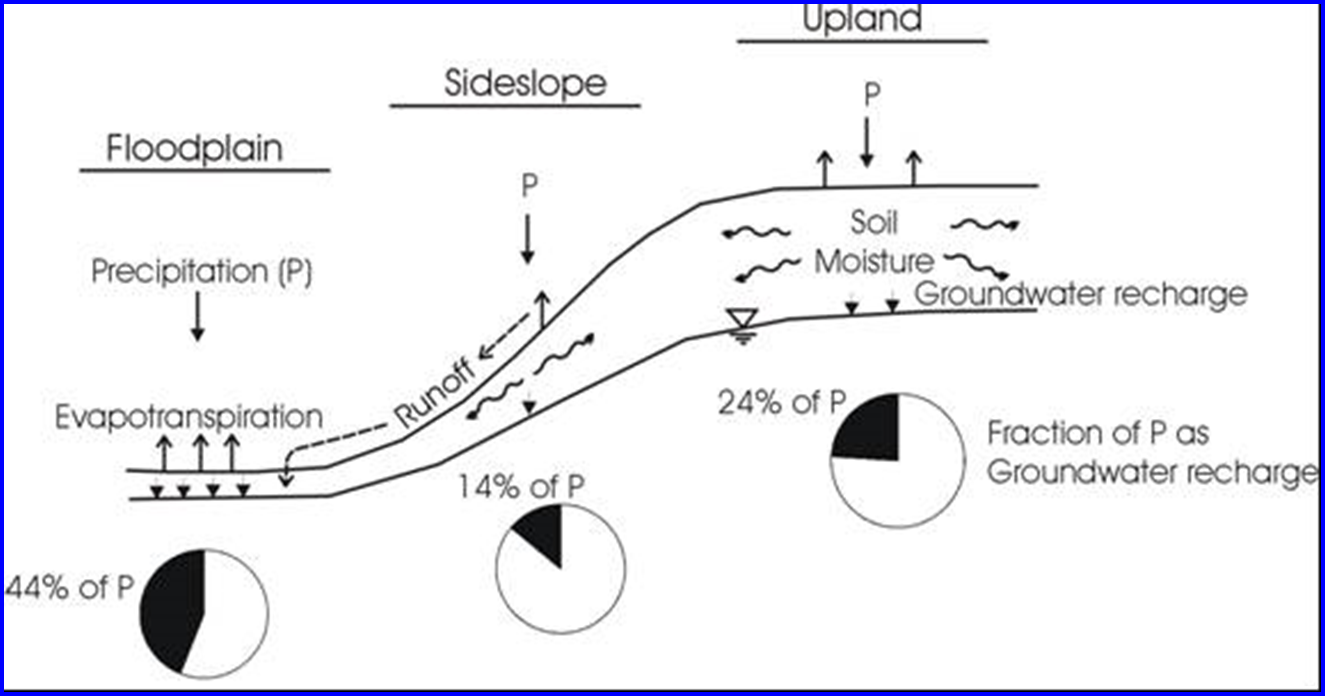 Schilling, KE. 2009. Investigating local variations in groundwater recharge along a topographic gradient. Hydrogeology Journal 17:397-407.
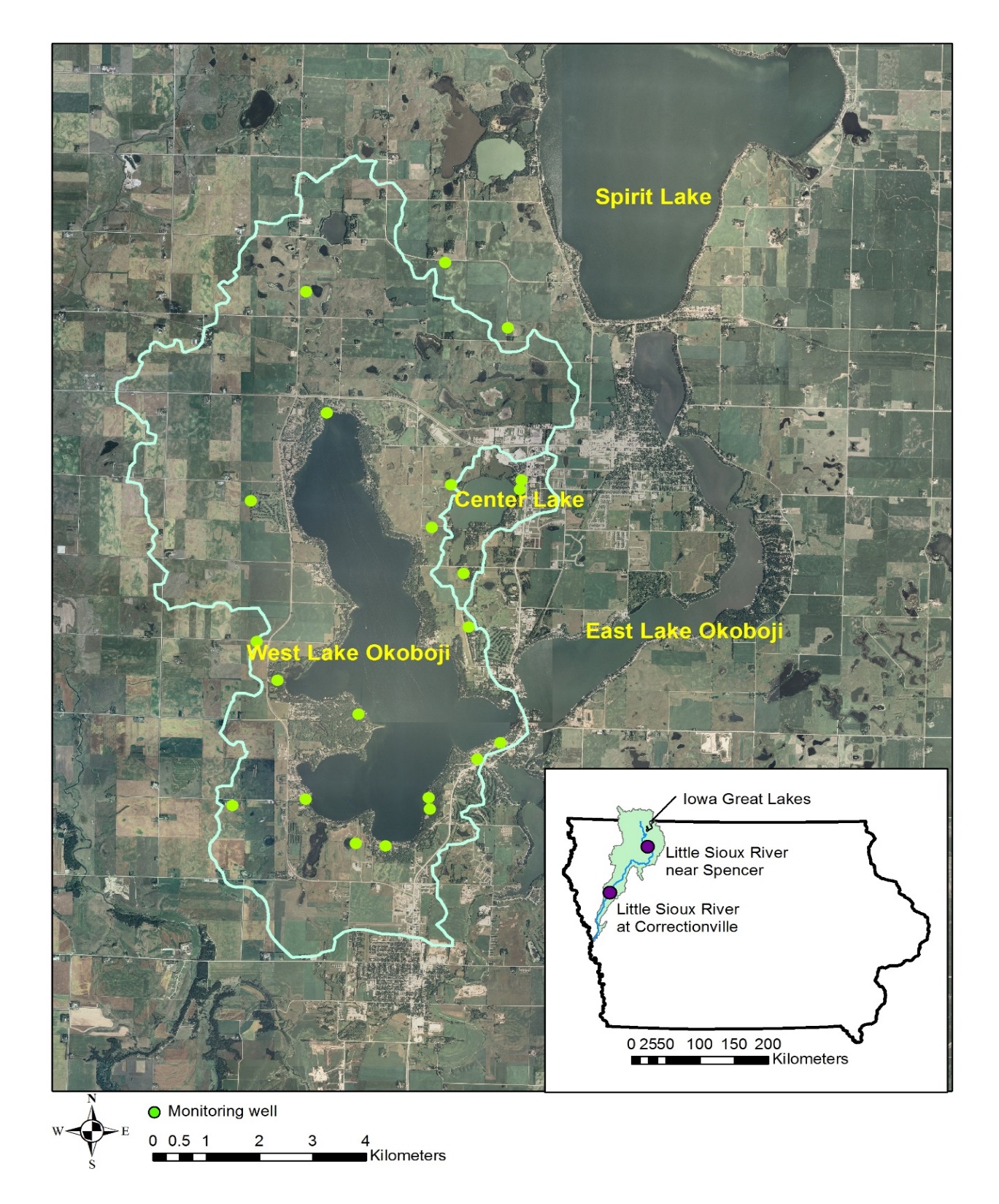 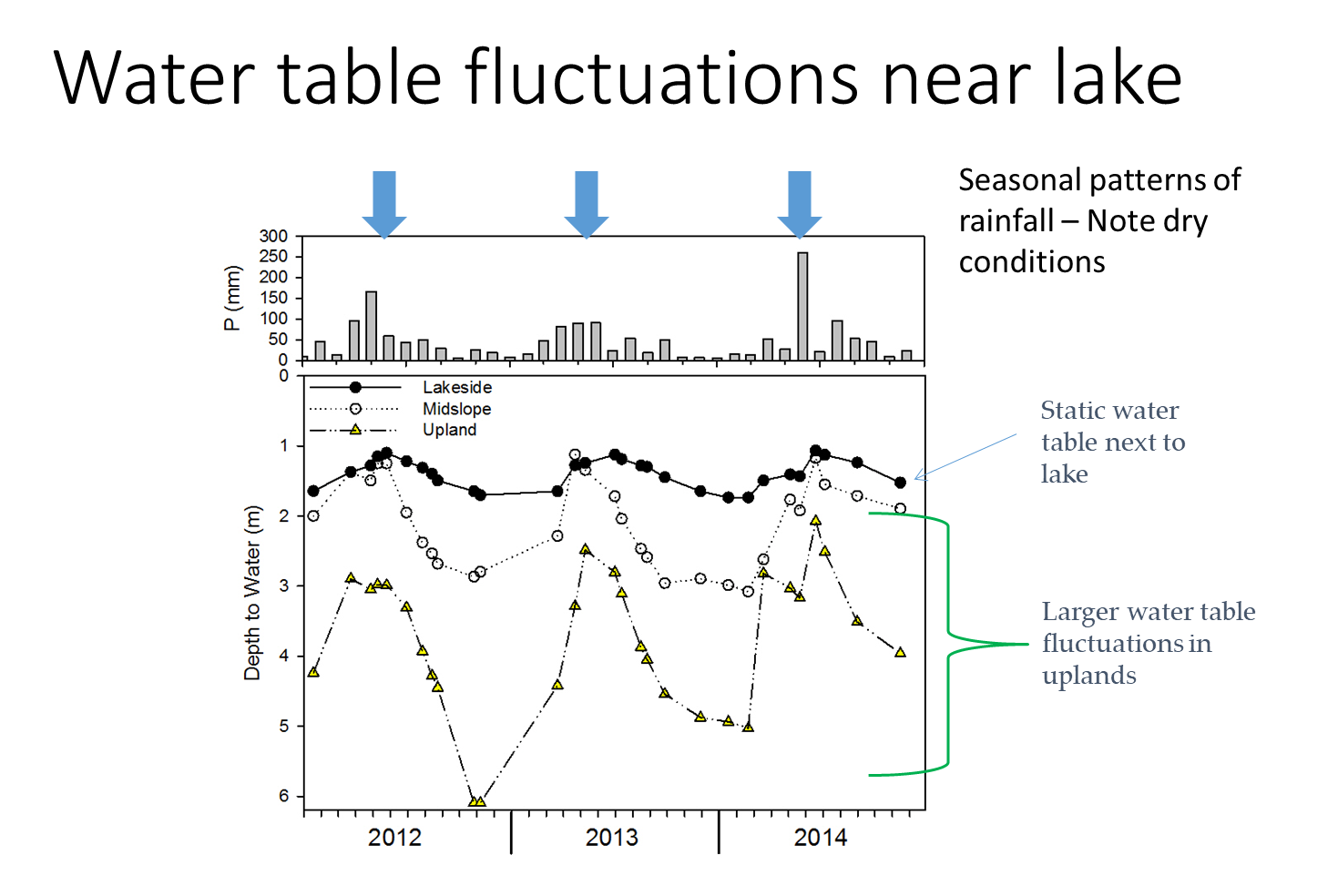 Schilling, K.E., M.T. Streeter, D. Quade and M. Skopec. 2016. Groundwater loading of nitrate-nitrogen and phosphorus to a large glacial lake, Iowa.  Journal of Great Lakes Research, 42:588-598
Water table fluctuations – Note the effects of urban pavement on levels
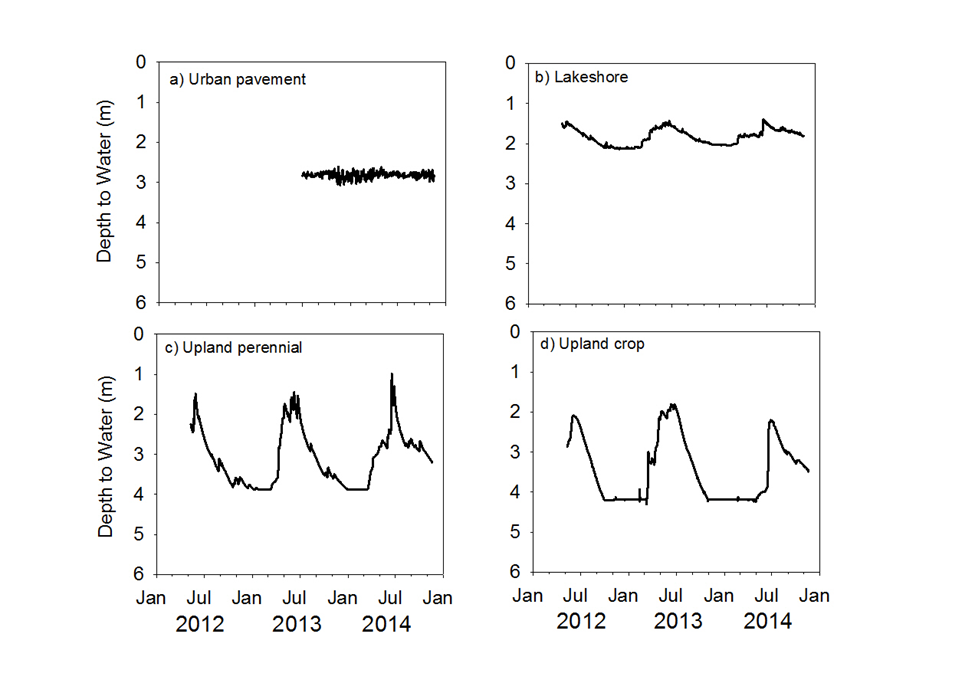 No seasonal trends
Narrow range of fluctuation
Indicates little groundwater recharge occurring beneath pavement
Tiling patterns in young vs old glacial landscapes
Old landscape
Young landscape
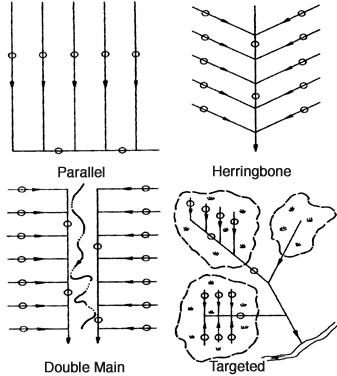 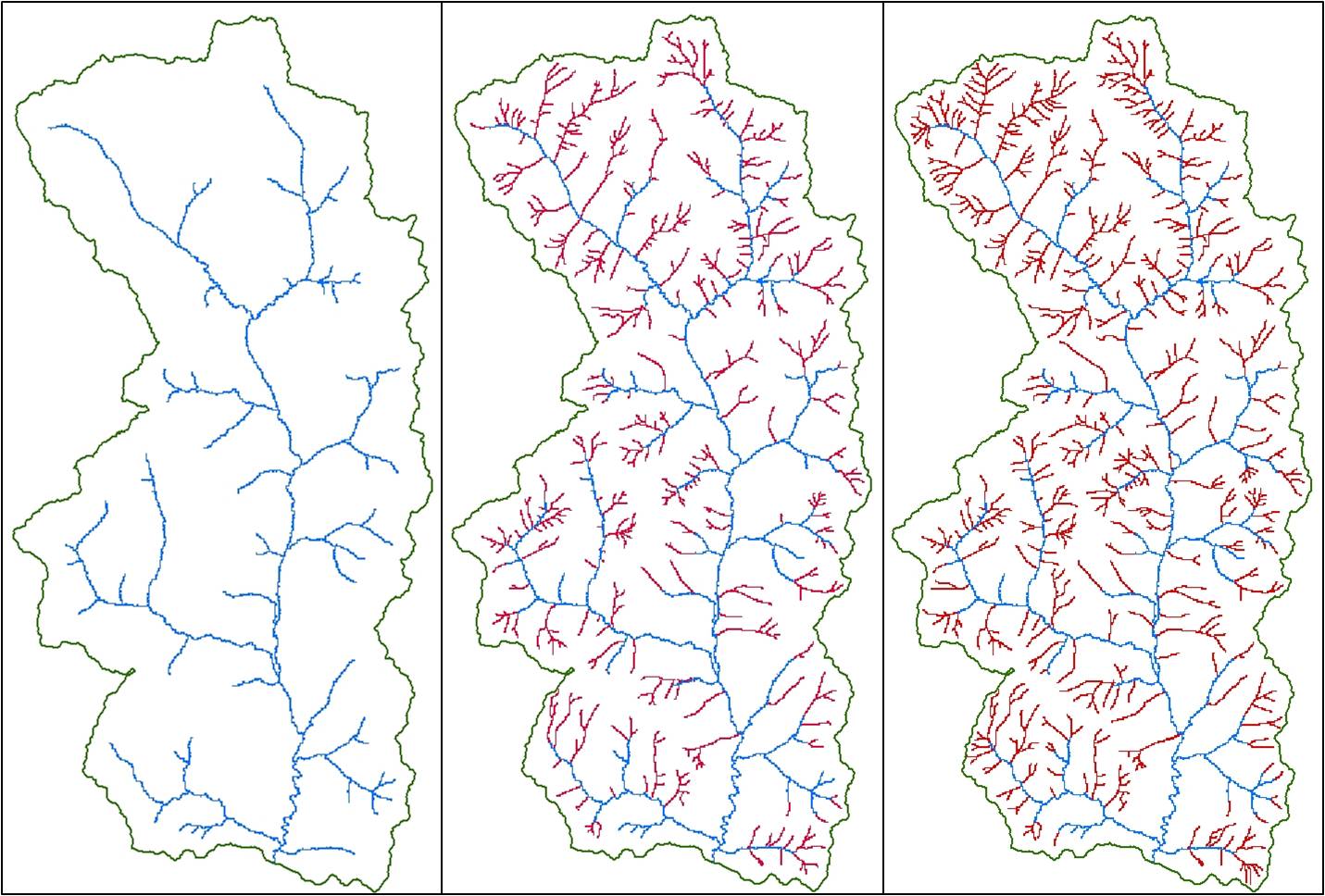 Drainage tile in young glacial landscapes is often installed in a variety of patterns
Drainage tiles in older glacial landscapes are often located along grass waterways
Effects on groundwater travel times and drainage density
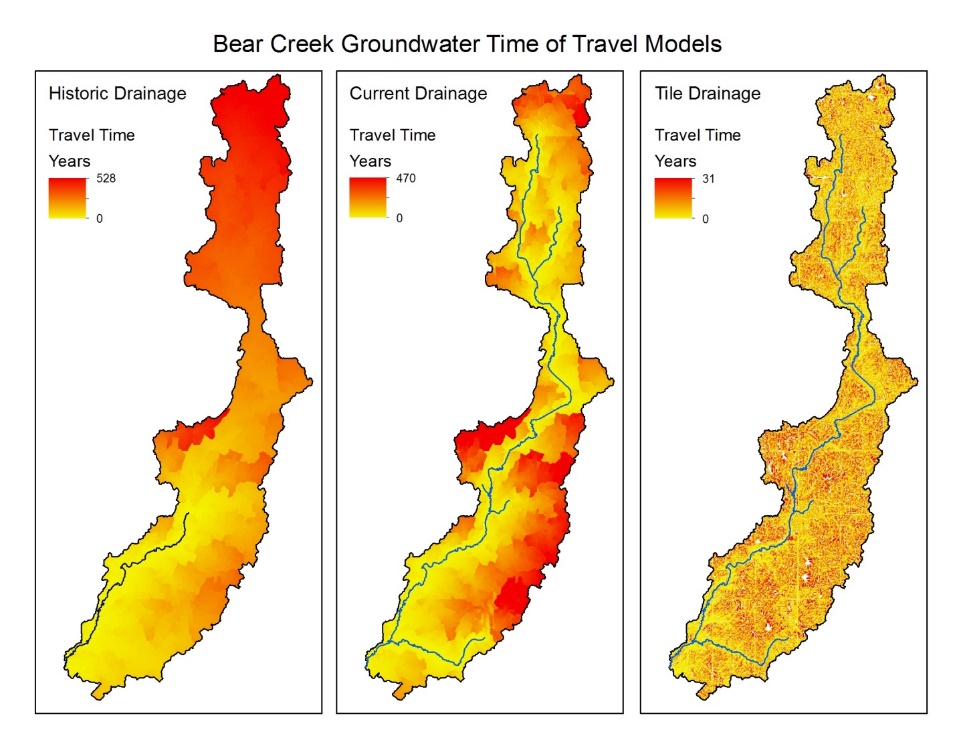 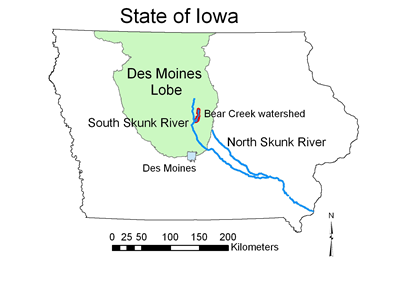 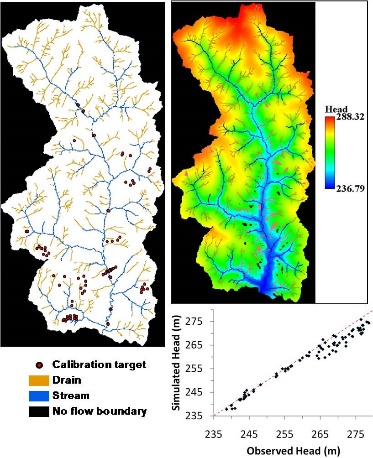 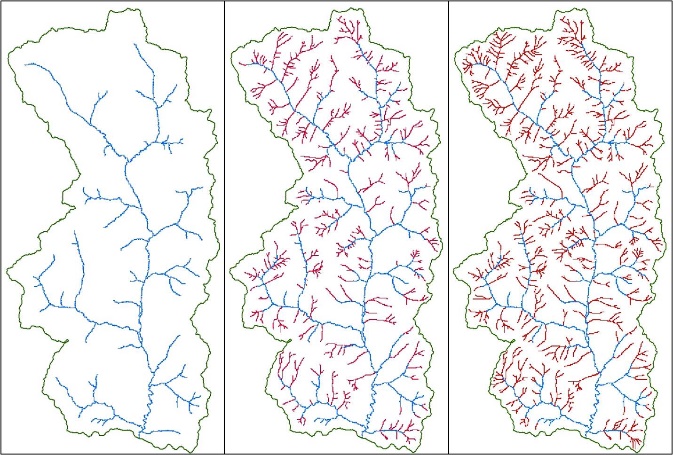 Tile drainage decreased travel times and shortened flow paths to streams
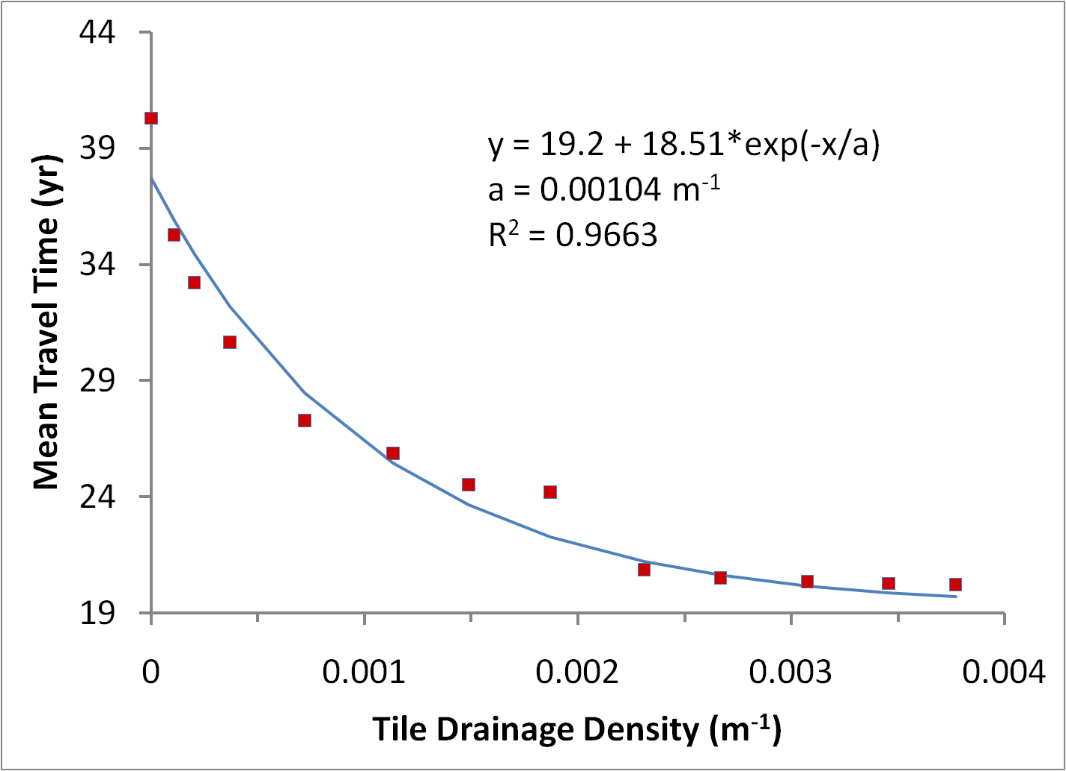 Schilling, K.E., C.F. Wolter, T.M Isenhart, and R.C. Schultz. 2015. Tile drainage reduces groundwater travel times and compromises riparian buffer effectiveness.  Journal of Environmental Quality, 44:1754-1763
Travel time decreased from 40 to 20 years
Schilling, K.E., P. Jindal, N. Basu and M.J. Helmers.  2012. Impact of artificial subsurface drainage on groundwater travel times and baseflow discharge in an agricultural watershed, Iowa (USA).  Hydrological Processes, 26:3092-3100
Interesting comparison of Bear Creek (young glacial landscape, intensive drainage) and Walnut Creek (old glacial landscape)
Pre-settlement density in Walnut Creek 5x greater that Bear Creek
Drainage density in Bear Creek today exceeds pre-settlement Walnut Creek, an old glacial landscape that had a 500,000 year head start!
Effects of soil texture on water table levels
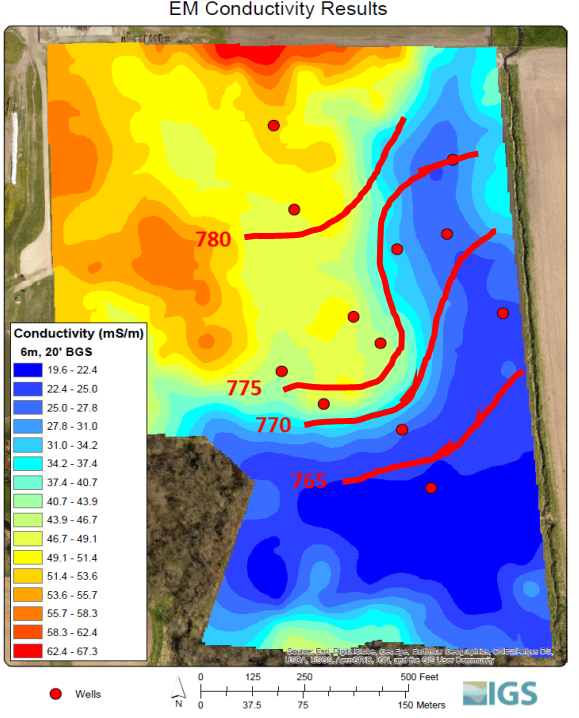 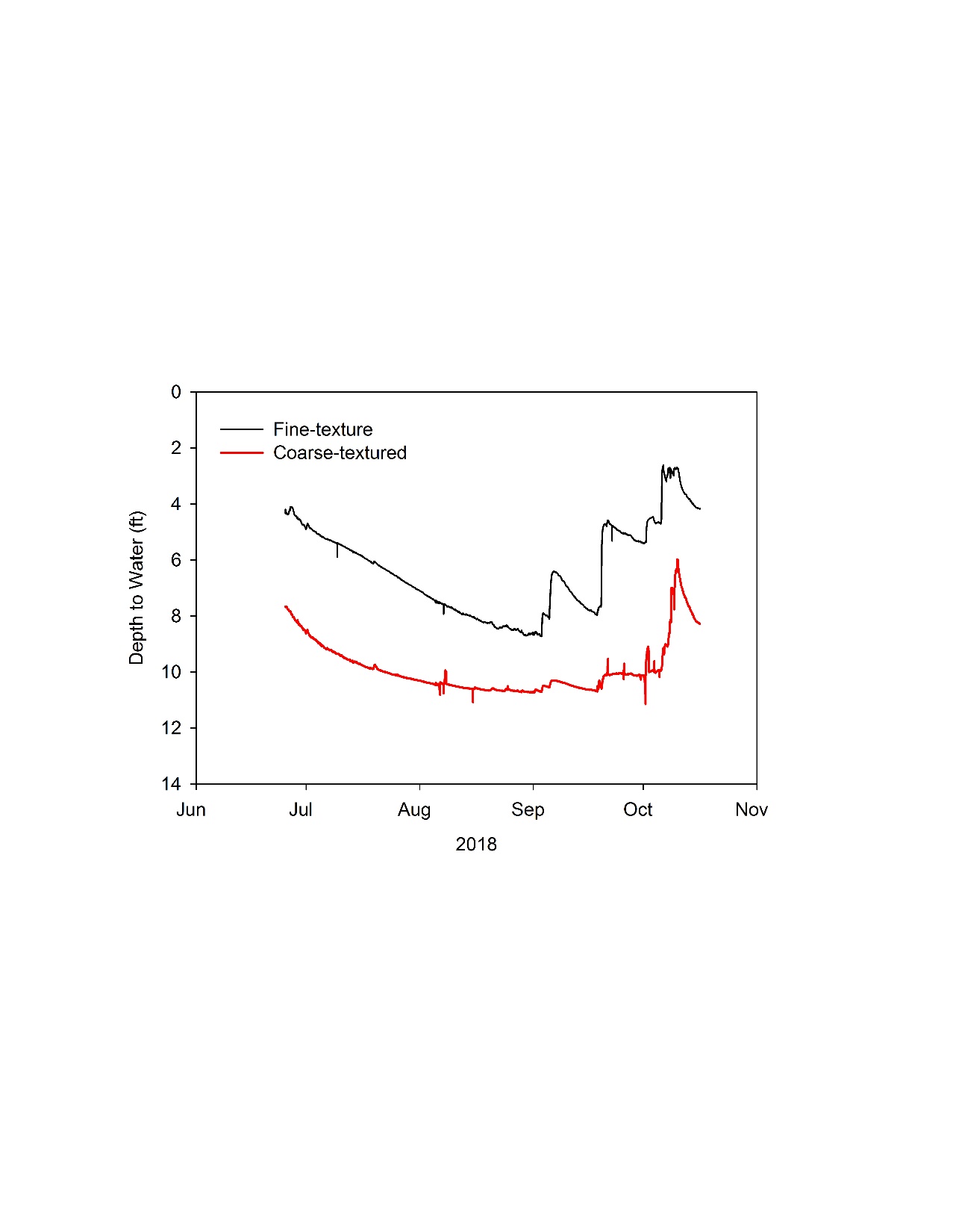 Water table fluctuations near an incised stream
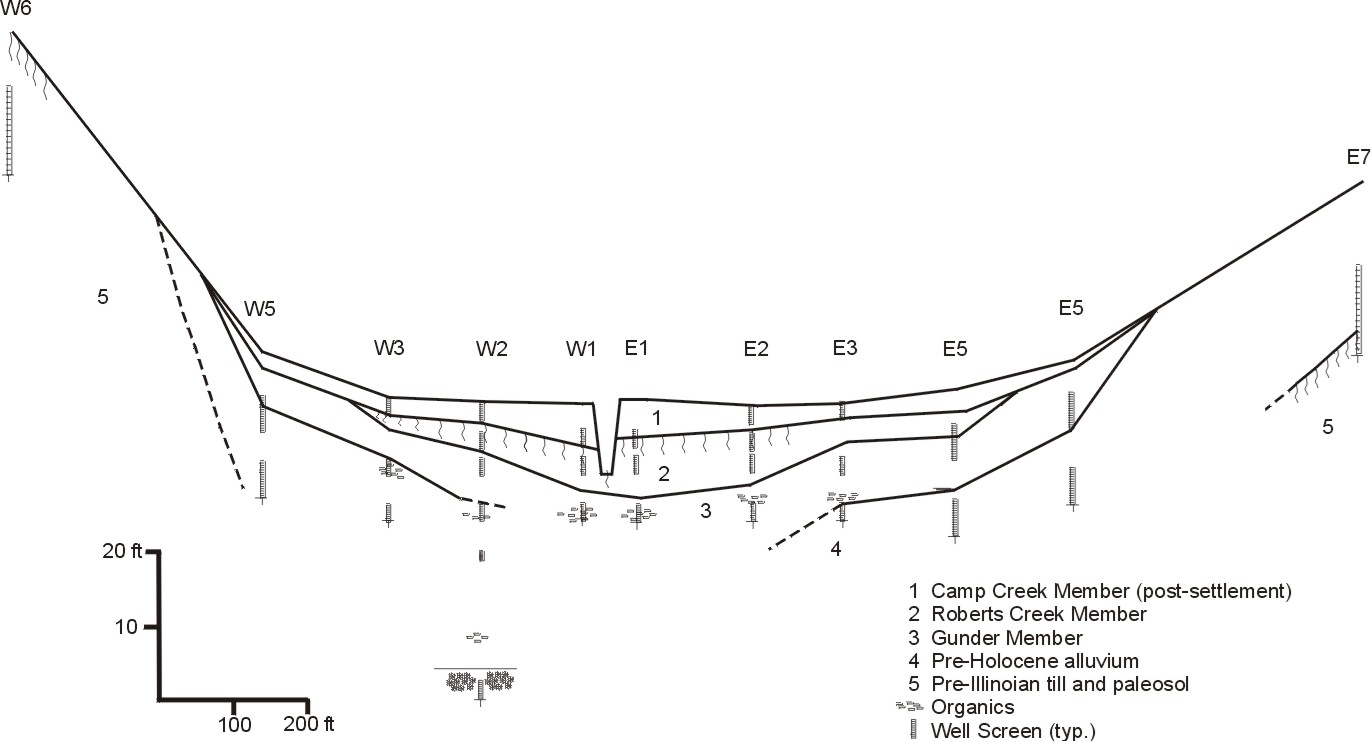 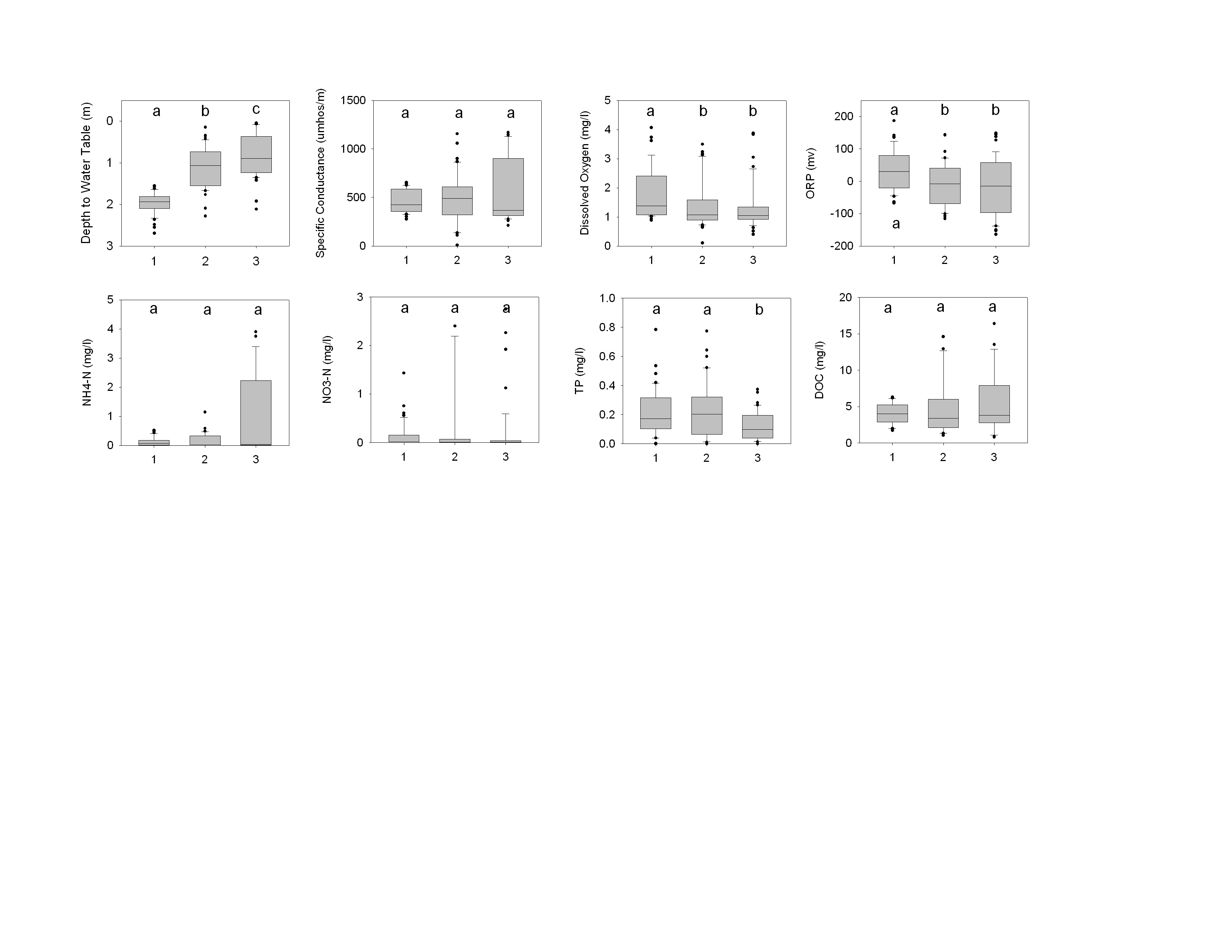 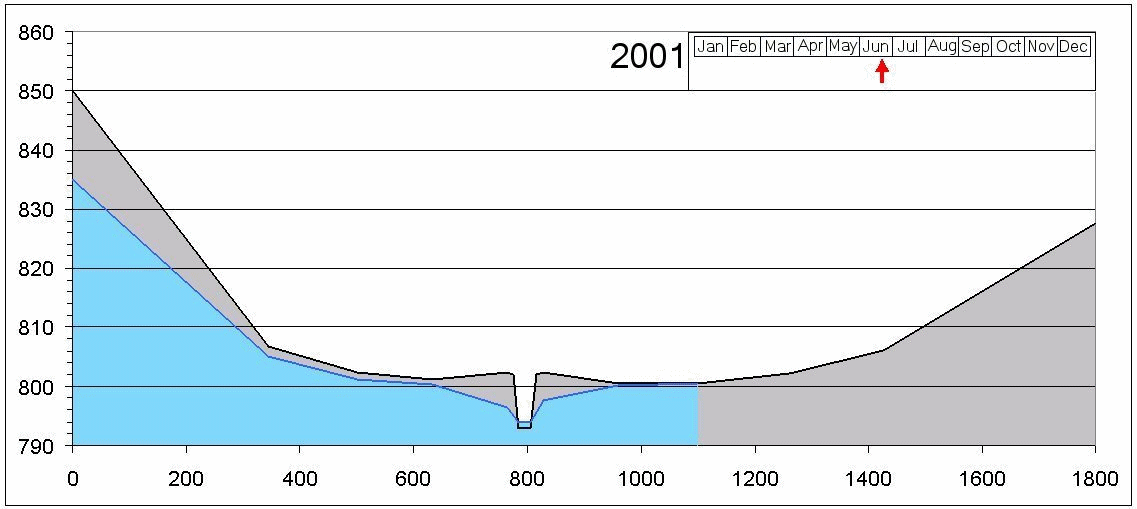 Schilling et al., 2004, J. Hydrol.
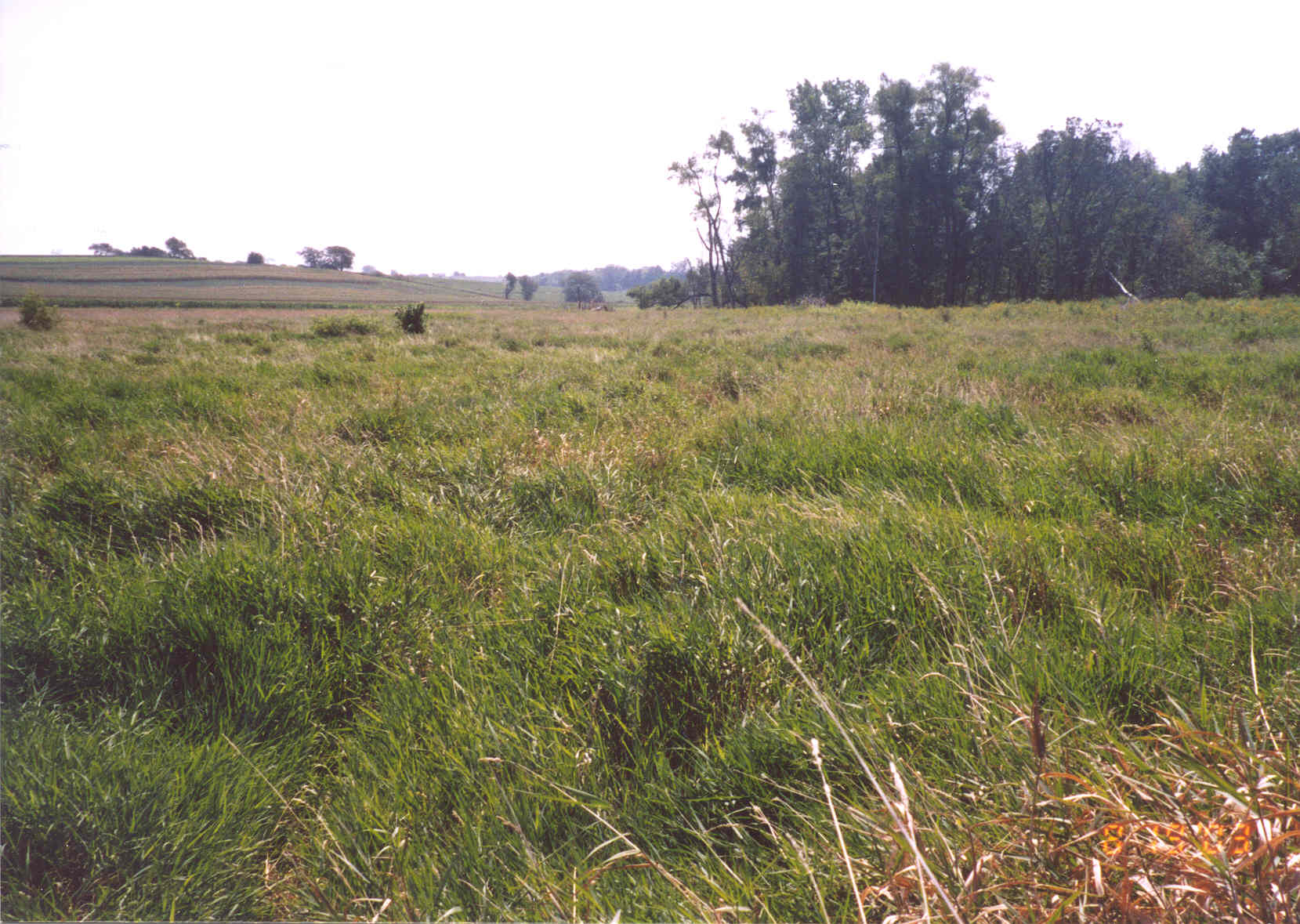 Effect of land cover on water table behavior
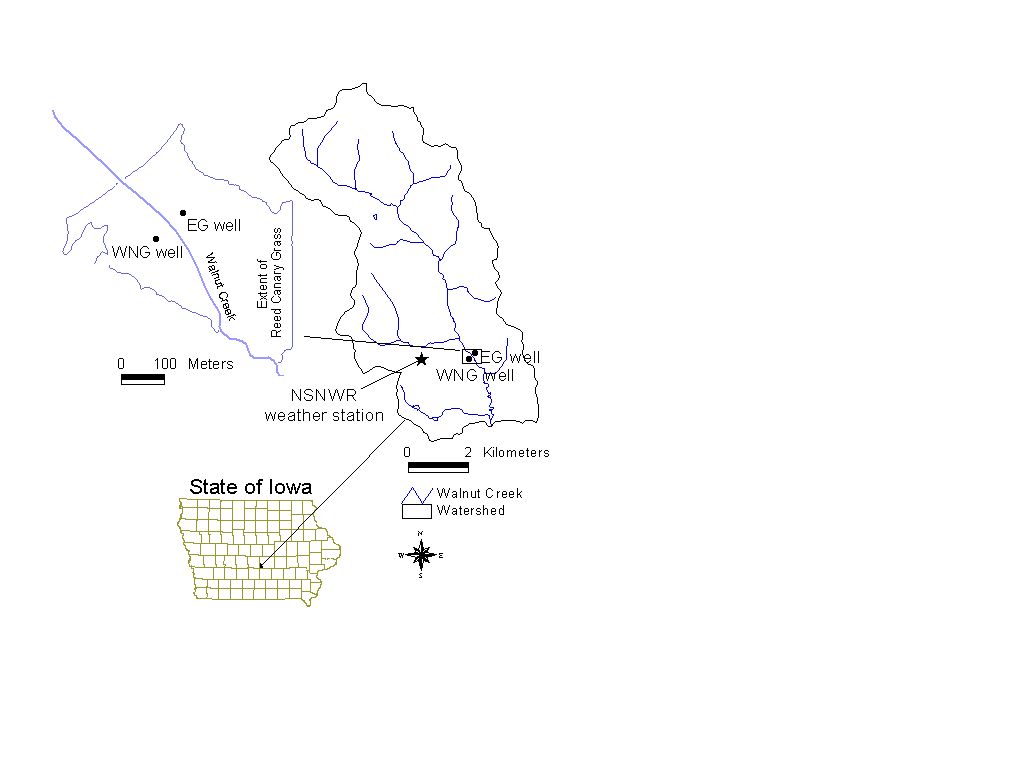 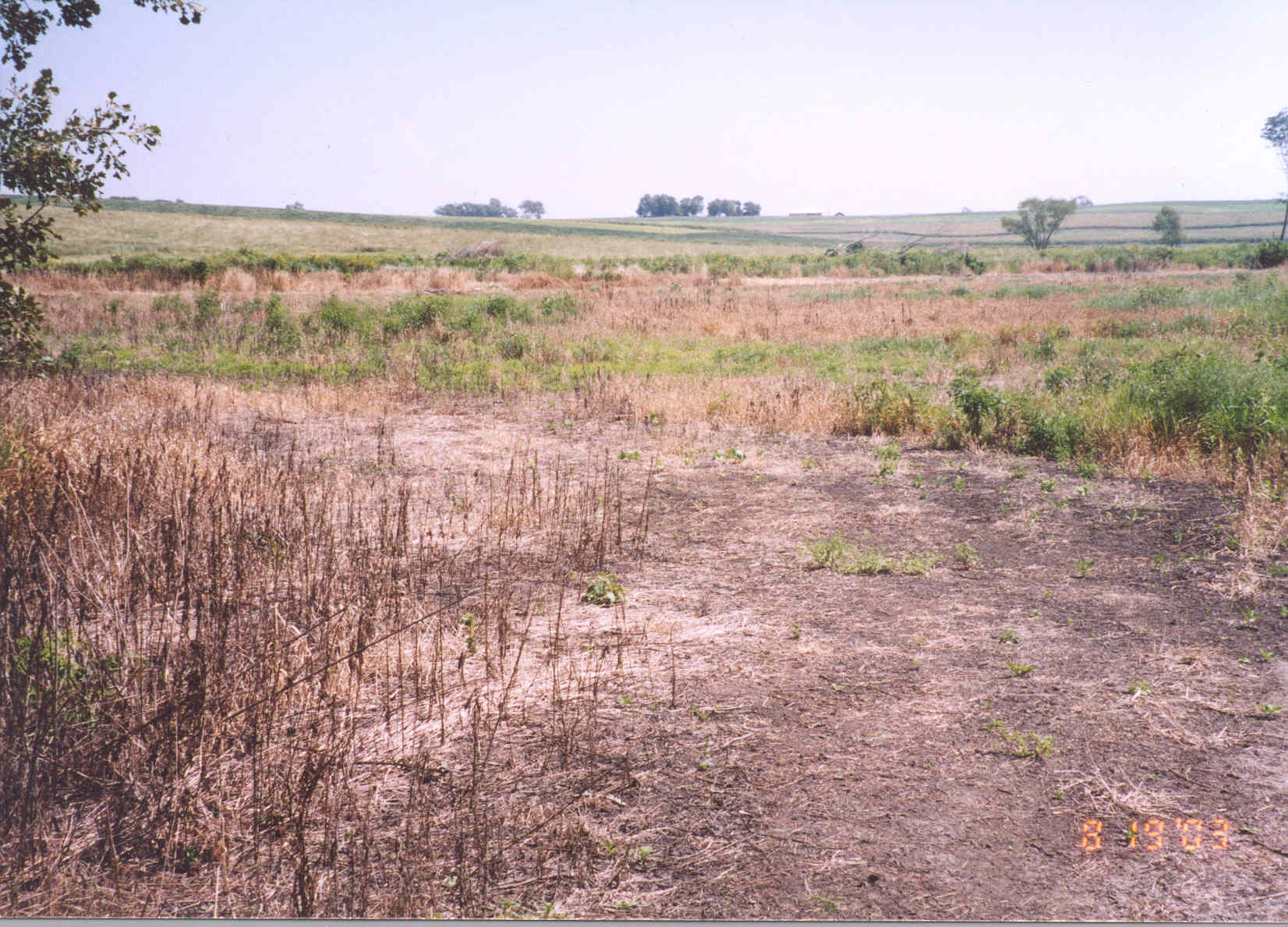 Zhang, Y-K, and K.E. Schilling.  2005.  Effects of land cover on evapotranspiration, soil moisture and groundwater table and recharge: field observations and assessment.  Journal of Hydrology.  319:328-338
NH4-N Concentrations
NO3-N Concentrations
No Grass Cover
Grass Cover
Schilling and Jacobson, Biogeochemistry, 2008